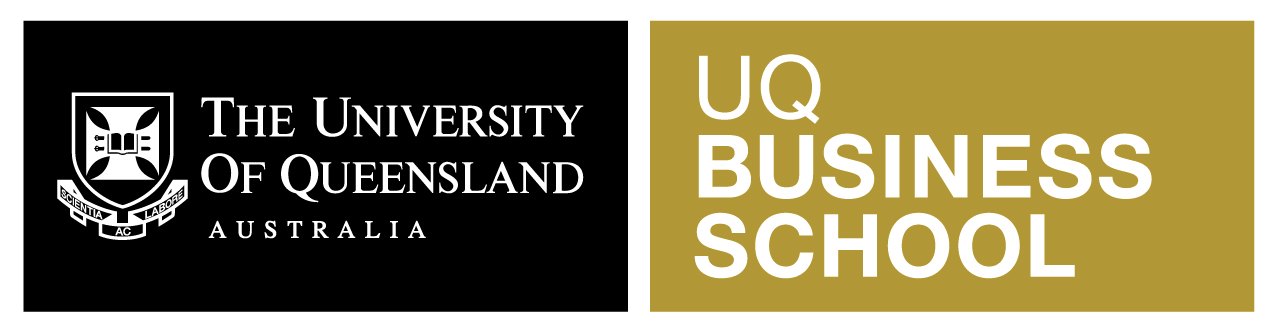 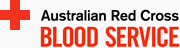 Structural Choice Modelling of Embedded Experiments
Mark Brown (UQ), Len Coote (UQ), Spring Sampson(UQ) and
Dan Waller (Australian Red Cross Blood Service)
Acknowledgements
This study was funded by the Australian Red Cross Blood Service. We acknowledge the Australian Red Cross Blood Service and Australian governments that fully fund the Blood Service for the provision of blood products and services to the Australian community.

We thank researchers from the Institute for Choice at the University of South Australia for their assistance with the design and administration of the discrete choice experiment, including survey programming and fieldwork management.
2
Structural Choice Modelling (Background)
Cam Rungie (UQ), Jordan Louviere (UniSA), and Len Coote (UQ) win an Australian Research Council (ARC) discovery project. The grant is titled “Latent Variables in Discrete Choice Experiments” (yrs2008-10).

Their collaboration leads to the development of a very general choice model termed Structural Choice Modelling (SCM). The model subsumes existing models as special cases (e.g., conditional and mixed logit) and is especially designed to incorporate latent variables.

Rungie writes the DisCoS software (Discrete Choice Software) for data processing and model estimation. Users can specify models in a matrix-oriented way or use a graphical user interface. DisCoS runs in MATLAB, a commercial programming environment.
3
Path Diagrams for SCMs: Example 1
x
g
xi
xi
h
e
b
ui
ui
ei
ei
ui = Utility for Alternative i, ei = Random Error, xi = Observed Covariate, b = Regression Coefficient … 
h = Regression Coefficient (Latent Variable), e = Random Component, x = Latent Variable, g = Regression Coefficient.
4
Path Diagrams for SCMs: Example 2
x1
x2
d2
d1
b
g4
g3
e4
e3
g2
g1
e2
e1
xi,4
xi,3
h4
h3
xi,2
xi,1
h2
h1
ui
ui
ei
ei
ui = Utility for Alternative i, ei = Random Error, xi = Observed Covariate, h = Regression Coefficient (Latent Variable),
e and d = Random Components, x = Latent Variable, g and b = Regression Coefficients.
5
Publication Outcomes
Rungie, C.M., Coote, L.V., and Louviere, J.J. (2012), “Latent Variables in Discrete Choice Experiments,” Journal of Choice Modelling, 5(3), 145-156.

Rungie, C.M., Coote, L.V., and Louviere, J.J. (2011), “Structural Choice Modelling: Theory and Applications to Combining Choice Experiments,” Journal of Choice Modelling, 4(3), 1-29.
6
SCM of Embedded Experiments
Discrete choice experiments (DCEs) offer one of the most fruitful approaches to research on consumer behaviour, especially consumer decision making and choice.

Embedded experiments are a recent innovation in the stated preference (SP) paradigm (Fiebig 2013, ICMC). The archetypical embedded experiment places a classic DCE within the conditions of a behavioural experiment.

A complication in the application of embedded experiments is the specification of models forms representing the structure of the data (i.e., making full use of the data they generate).

The current study implements an embedded experiment, which is analysed using SCMs for the purpose of generating substantive and theoretical insights.
7
The Australian Red Cross Blood Service
The Australian Red Cross Blood Service (hereafter, the “Blood Service”) is the national (Australian) government funded body responsible for the collection, processing, and distribution of blood and blood products in Australia.

A key challenge for the Blood Service is to maintain a safe, efficient, and sustainable blood supply supported by a countrywide panel of non-remunerated donors. The demand for blood and blood products is relatively constant; however, the supply of donated blood can fluctuate widely.

Advertising is an important instrument for blood donation agencies and in particular for reaching new donors. A major activity in recruiting new donors in Australia is a strong marketing presence in print and broadcast media and online.
8
Conceptual Background
An exhaustive review of the blood donation literature identifies three major factors thought to motivate non-donors: pro-social motivation, the perceived need of supply, and personal moral norms. We focus on the first two. (See Bednall et al. 2013, Social Science & Medicine).

Self–Other Benefit. Appeals for charitable support are generally positioned either egoistically, drawing attention to benefits for the donor (i.e., “self-benefit appeals”) or altruistically by highlighting the benefits for others (i.e., “other-benefit appeals”).

Perceived Need. The need for blood stocks is frequently highlighted in order to draw attention to the importance of blood donation. This study is concerned with the differential effect of communications that convey urgency of need within a self- versus other-benefit context.
9
Self- versus Other-Benefit
The literature on charitable giving remains divided on whether helping others is governed by self-serving motives or altruistic ones. Thus, studies typically address both self-benefit and other-benefit appeals (see, e.g., White and Peloza 2009, Journal of Marketing).

The self-benefit perspective argues humans are essentially selfish and egoistic benefits derive from even the most altruistic acts. Donations of money, for example, may increase when positioned as an exchange (rather than as an altruistic act).

Other research is positioned against the self-benefit paradigm. For example, televised fund raising drives are more effective when appeals communicate the benefits to others (rather than to the self).
10
Perceived Need
Perceived need for blood is one of the most common motives for donating blood (Bednall and Bove 2011, Transfusion Medicine Reviews). This may be a result of concerns over whether blood is likely to be available to oneself in the event it is required.

Humanitarian behaviour originates with a perception of need for action and a response to crisis. If the needy party is perceived as being deprived a response process may be activated in the giver.

The intensity of a perceived need provokes greater responsiveness in the giver. Information processing about a need and its consequence is greater for more compelling perceived needs.
11
Policy Aims
Firstly, this study aims to provide insight into the effects, if any, of various information conditions (i.e., communication messages) on non-donors’ intentions to donate whole blood. Such insight would possibly motivate and change non-donors’ behavioural intentions regarding blood donation.

Second, we wish to identify how potential donors perceive the attributes of the anticipated experience of blood donation. Specifically, we are interested  in identifying non-donors’ aggregate preferences and identifying the structure of any preference variation (in relation to the attributes studied).
12
Survey Design and Respondents
We implemented a DCE embedded within a behavioural experiment. The behavioural experiment followed a classic 2 × 2 design. We manipulated two variables: self- versus other-benefit and urgent versus non-urgent need.

A pretest-posttest design was used such that (1) respondents completed eight choice tasks (from the pretest DCE), (2) respondents were exposed to one of four information conditions (i.e., communication messages), and (3) respondents completed a second set of eight choice tasks (from the posttest DCE).

The survey was implemented online. Approximately 1,000 members of a commercial panel completed the online survey. Respondents are generally representative of the Australian population (≥18yrs of age, non-donors only).
13
Design of the Embedded Experiment
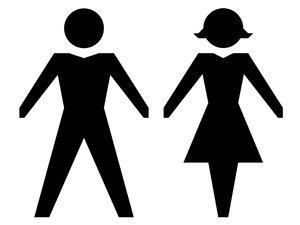 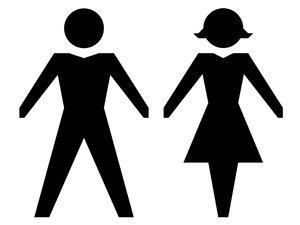 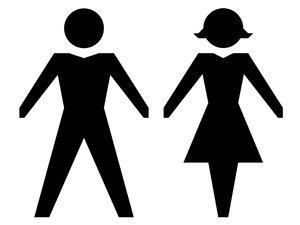 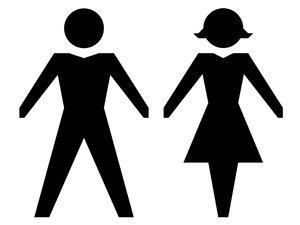 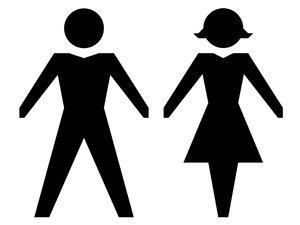 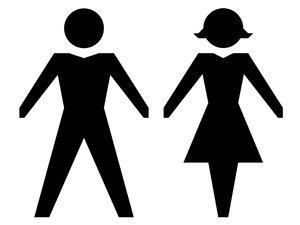 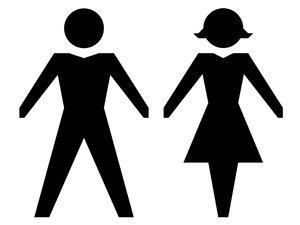 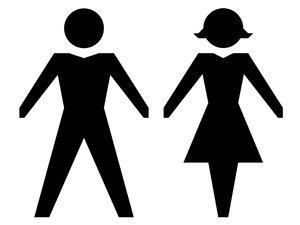 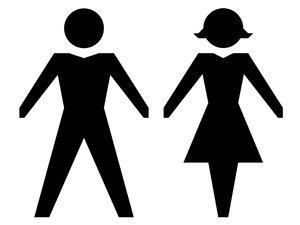 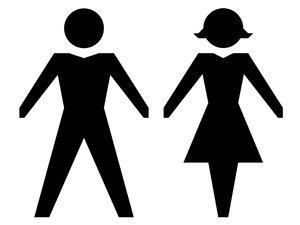 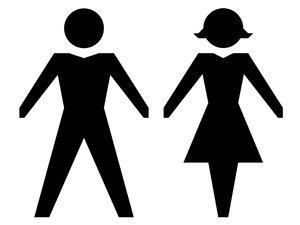 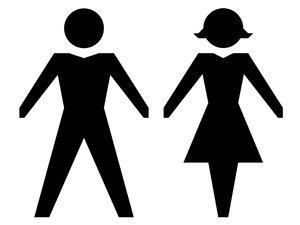 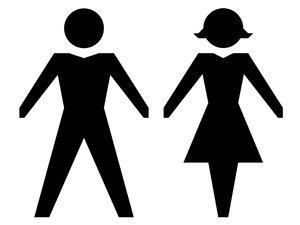 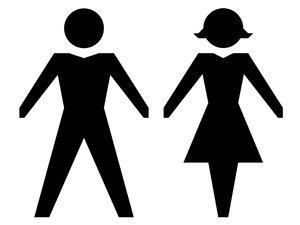 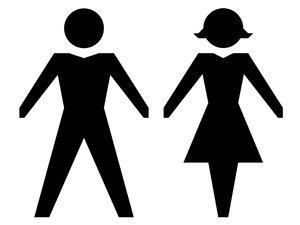 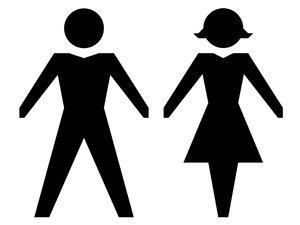 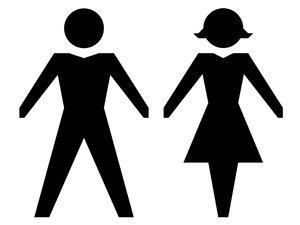 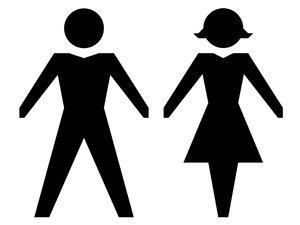 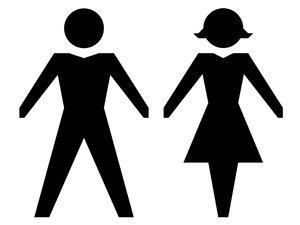 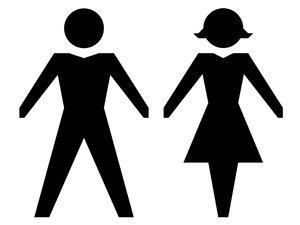 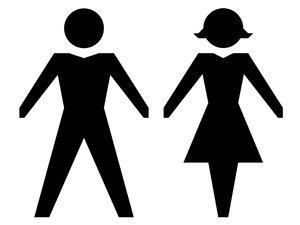 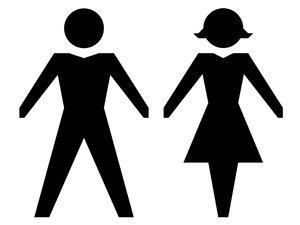 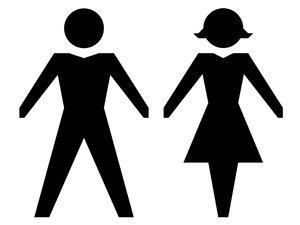 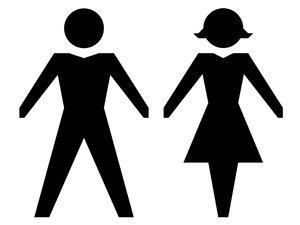 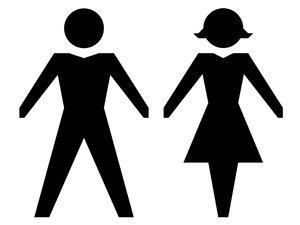 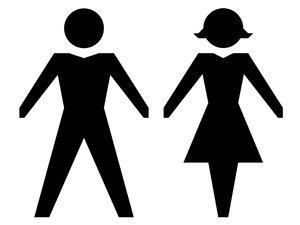 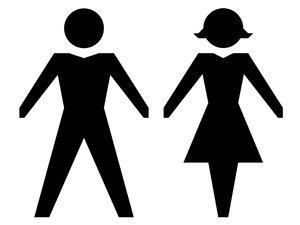 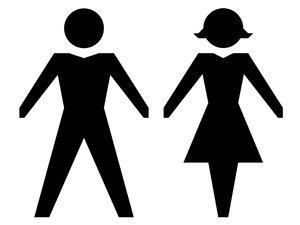 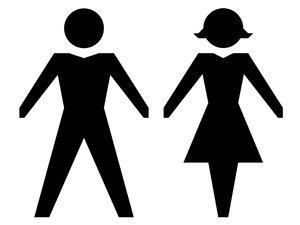 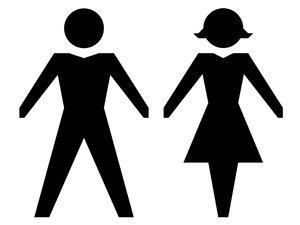 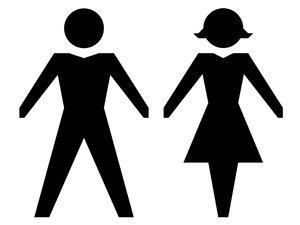 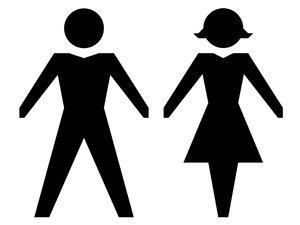 14
The Behavioural Experiment
Urgent Need. Current blood stocks are dangerously low with less than two days of blood supply available nationally. There is some risk not enough stock will be available for much needed life-saving blood transfusions.
 
Non-Urgent Need. Current blood stocks are comfortably high with several weeks of blood supply available nationally. There is currently no risk stocks will not be available for much needed life-saving blood transfusions.

Other-Benefit. Research shows a single blood donation can save up to three lives. Donating blood will help others less fortunate and is in the community’s best interest.

Self-Benefit. Research shows there is a one in three chance you will need blood at some point in your life. Thus, donating blood may be in your own best interest.
15
An Example Scenario
Urgent Need/Other-Benefit. Current blood stocks are dangerously low with less than two days of blood supply available nationally. There is some risk not enough stock will be available for much needed life-saving blood transfusions. Research shows a single blood donation can save up to three lives. Donating blood will help others less fortunate and is in the community’s best interest.
16
The DCE
Levels

Walk-in; Pre-booked
½km; 2kms; 3½kms; 5kms
Fixed; Mobile
No wait; ¼hr; ½hr; ¾hr
Available; Not Available
Sensor Device; Finger Prick
Experienced Phlebotomist;
Junior Phlebotomist
420mls; 435mls; 455mls; 470mls
No Refreshment; $5 meal; $10meal;
$15 meal
1hr; 1½hrs; 2hrs; 2½hrs
3mths; 6mths; 9mths; 12mths
SMS; Email; Letter; Telephone
Attribute

Appointment Type
Travel Distance
Site Type
Wait Time
Health Report (Take Home)
Haemoglobin Test
Blood Draw

Blood Volume
Refreshments (Meal Value)

Total Time
Repeat Donation
Reminder Message
17
An Example Choice Set
Alternative B

Pre-booked
3.5kms
Mobile
¾hr
Not available
Sensor device
Experienced nurse
470mls
Free meal ($5 value)
1½hrs
After 6mths
Email
Alternative A

Walk-in
5kms
Fixed
½hr
Available
Finger prick
Junior nurse
435mls
No refreshments
2hrs
After 9mths
Telephone
Appointment Type
Travel Distance
Site Type
Wait Time
Health Report (Take Home)
Haemoglobin Test
Blood Draw
Blood Volume
Refreshments (Meal Value)
Total Time
Repeat Donation
Reminder Message
If these were the alternatives, I would choose (select one):
□ Alternative A; □ Alternative B; □ Not to Donate
18
Data Structure
Respondent
1
2
3
.
.
.

Respondent
1
2
3
.
.
.
X-matrix (cont’d) (x1,2, x2,2, x3,2…)








Responses to
Posttest DCE
X-matrix (x1,1, x2,1, x3,1…)
Responses to
Pretest DCE
19
Econometric Specification: SCM
(1)	ui = vi + ei


(2)	vi = h1xi,1 + … + hnxi,n


(3)	hj = gj,1x1 + … + gj,mxm + ej


(4)	xj = bj,1x1 + … + bj,mxm + dj

In equation (1), subscripts for the individual decision maker and the choice set are omitted but reintroduced for model estimation. The h’s of equation (2) and the x’s of equations (3) and (4) are random variables. The e’s and d’s of equations (3) and (4) are random components.
20
Model Catalogue and Results
Model		Parameters			Latent Variables		Log-Likelihood (LL)

M(1)		29 me’s				29 h’s				   -16,429.24

M(2)		16 me’s				29 h’s				   -16,437.51

M(3)		29 me’s, 26 g’s		29 h’s; 1 x			   -11,506.68

M(4)		29 me’s, 13 g’s		29 h’s; 1 x			   -11,497.38

M(5)		29 me’s, 26 g’s, 1 b		29 h’s; 2 x’s			   -11,433.27

M(6)		29 me’s, 26 g’s		29 h’s; 2 x’s			   -11,578.18
21
Path Diagram for M(1)
h1
h2
h3
h27
h28
h29
h13
h14
h15
h16
h26
…
…
m29
m26
m28
m27
m1
m2
m3
m13
m14
m15
m16
…
…
e26
e29
e27
e28
e1
e2
e3
e13
e14
e15
e16
h1 = Appointment TypePre, h2 = Travel DistancePre, h3 = Site TypePre … h13 = Would Not DonatePre, h14 = Appointment TypePost,
h15 = Travel DistancePost, h16 = Site TypePost … h26 = Would Not DonatePost, h27 = TargetPost, h28 = NeedPost, h29 = Target × NeedPost.
22
Structural Equations for M(1)
h1  = e1			h14  = e14
	h2  = e2			h15  = e15
	h3  = e3			h16  = e16
	.				.
	.				.
	.				.
	h13  = e11			h26  = e26
					h27  = e27
					h28  = e28
					h29  = e29
23
Path Diagram for M(3)
d1
x1
g2,1
g13,1
g26,1
g1,1
g3,1
g14,1
g15,1
g16,1
…
…
h1
h2
h3
h27
h28
h29
h13
h14
h15
h16
h26
…
…
m29
m26
m28
m27
m1
m2
m3
m13
m14
m15
m16
…
…
e26
e29
e27
e28
e1
e2
e3
e13
e14
e15
e16
h1 = Appointment TypePre, h2 = Travel DistancePre, h3 = Site TypePre … h13 = Would Not DonatePre, h14 = Appointment TypePost,
h15 = Travel DistancePost, h16 = Site TypePost … h26 = Would Not DonatePost, h27 = TargetPost, h28 = NeedPost, h29 = Target × NeedPost.
24
Structural Equations for M(3)
h1  = g1,1x1 + e1			h14  = g14,1x1 + e14
	h2  = g2,1x1 + e2			h15  = g15,1x1 + e15
	h3  = g3,1x1 + e3			h16  = g16,1x1 + e16
	.						.
	.						.
	.						.
	h13  = g13,1x1 + e11			h26  = g26,1x1 + e26
					 		h27  = e27
					 		h28  = e28
					 		h29  = e29
25
Path Diagram for M(5)
x1
x2
d2
d1
b2,1
g2,1
g13,1
g26,2
g1,1
g3,1
g14,2
g15,2
g16,2
…
…
h1
h2
h3
h27
h28
h29
h13
h14
h15
h16
h26
…
…
m29
m26
m28
m27
m1
m2
m3
m13
m14
m15
m16
…
…
e26
e29
e27
e28
e1
e2
e3
e13
e14
e15
e16
h1 = Appointment TypePre, h2 = Travel DistancePre, h3 = Site TypePre … h13 = Would Not DonatePre, h14 = Appointment TypePost,
h15 = Travel DistancePost, h16 = Site TypePost … h26 = Would Not DonatePost, h27 = TargetPost, h28 = NeedPost, h29 = Target × NeedPost.
26
Structural Equations for M(5)
h1  = g1,1x1 + e1			h14  = g14,2x2 + e14			x2  = b2,1x1 + d2
	h2  = g2,1x1 + e2			h15  = g15,2x2 + e15
	h3  = g3,1x1 + e3			h16  = g16,2x2 + e16
	.						.
	.						.
	.						.
	h13  = g13,1x1 + e11			h26  = g26,2x2 + e26
					 		h27  = e27
					 		h28  = e28
					 		h29  = e29
27
Parameter Estimates: M(5)
Pretest DCE
Posttest DCE
t-value
0.751
-5.852
.265
-8.765
6.400
6.232
14.323
-1.275
14.133
-15.480
2.167
1.216
-8.162
1.609
-2.215
-.728
Est. (me)
.018
-.083
.006
-.013
.149
.144
.367
-.002
.065
-.012
.016
.031
-5.366
.153
-.209
-.069
t-value
-.799
-5.325
-.95
-11.502
6.062
2.895
14.714
-.802
16.639
-15.317
2.135
3.087
-7.331
Covariate (x)
Appoint. Type
Travel Distance
Site Type
Wait Time
Health Report
Haemo. Test
Blood Draw
Blood Volume
Meal Value
Total Time
Repeat Donation
Reminder
Not Donate
Target
Need
Target × Need
Est. (me)
-.019
-.075
-.015
-.017
.140
.065
.371
-.001
.077
-.012
.015
.078
-4.486
28
Parameter Estimates: M(5) (Cont’d)
Pretest DCE
Posttest DCE
t-value
1.409
-.136
-.002
-.920
-.393
-2.008
-5.780
1.378
-5.145
-1.326
-3.031
0.197
-6.048
Est. (g)
.013
-.001
.000
-.001
-.003
-.017
-.061
.001
-.010
.000
-.008
.002
-1.624
t-value
3.510
-.836
.197
-2.161
.064
-.696
-5.175
.509
-5.536
-.857
-1.791
-.184
-7.080
Reg. (x → h)
Appoint. Type
Travel Distance
Site Type
Wait Time
Health Report
Haemo. Test
Blood Draw
Blood Volume
Meal Value
Total Time
Repeat Donation
Reminder
Not Donate
Est. (g)
.116
-.016
.005
-.005
.020
-.021
-.177
.001
-.035
-.001
-.016
-.006
-5.414
Pretest DCE → Posttest DCE Regression
Est. (b)
3.599
t-value
13.654
29
Interpreting M(5): Means (me’s)
Respondents in aggregate prefer experiences of shorter duration, service by an experienced phlebotomist, and receiving higher value meals. Aggregate preferences are next strongest for shorter travel distances and for the availability of (take home) health reports.
 
The estimates of the means for the “would not donate” alternatives are negative and significant (p < .05). This implies respondents are more likely to choose to donate than not to donate (this result must be reconciled with the sample).

The interaction effects have the expected signs, but two of the three effects are attenuated to the point of non-significance. The importance of urgency in increasing the likelihood of donation behaviour should be regarded as a “core” result.
30
Interpreting M(5): Regression Coefficients (g’s)
The regression coefficients for the effects of x1 and x2 on respondent preferences for phlebotomist experience, meal value, and the “not donate” alternative are negative and significant, respectively, in the pretest and posttest DCEs.

This pattern of results gives insight into how respondents differ in relation to their preferences (i.e., preference heterogeneity). That is, respondents differ in relation to the emphasis they place on phlebotomist experience, meal value, and not donating. 

Further, the sign and significance of the regression coefficients provide insight into how respondents frame their choices. Respondents placing emphasis on phlebotomist experience also place emphasis on meal value, for example.
31
Interpreting M(5): Regression Coefficient (b)
The regression coefficient for the effect of x1 on x2 is strongly positive and significant (p < .05). This implies stability in the preference variation (heterogeneity) across the pretest and posttest DCEs.

Moreover, the regression coefficient is greater than one which supports the global validity of the embedded experiment. The behavioural experiment has had the effect of introducing variation into donation choices (i.e., respondents differ per the intervention).
32
Implications for the Blood Service
The study has immediate implications for the Blood Service, specifically in relation to operational and marketing decision making. Results of the DCE provide insight into how to configure blood donation services. The behavioural experiment shows the importance of messaging to motivating blood donation.

The embedded experiment and SCM analysis provides the Blood Service with a method for assessing the potential impact of messaging on blood donation intentions. The method immediately generalises to other messages and to other targets (e.g., whole blood and plasma donors, lapsed donors, etc.).

Two limitations warrant consideration. Firstly, the study is delimited to voluntary blood donation systems with a particular emphasis on the anticipated experience of non-donors. Second, no measure of subsequent donation behaviour is recorded (i.e., the study uses stated and not revealed preferences).
33
Conclusions/General Discussion
The latent variables of SCMs have immediate application to the analysis of embedded experiments. Applied to these data, SCMs:

Retrieve decision makers’ aggregate preferences for the attributes of the DCE,

Capture the interaction effects of the manipulated variables of the behavioural experiment on decision makers choice behaviour,

Incorporate unobserved sources of preference heterogeneity,

Retrieve the patterns of heterogeneity in how decision makers’ frame their choices, and

Provide a global test of the validity of the behavioural experiment.
34
Further Research
Firstly, the methods illustrated in this study have immediate application to field experiments and the use of RP data and to studies combining RP and SP data.

A second direction for further research is to incorporate attitudinal latent variables and account for their impact, if any, on donation choices (e.g., personal moral norms).

A third possibility is to explore the effects of researcher interventions on aggregate preferences and patterns of heterogeneity (i.e., can behavioural manipulations change preferences and “decision framing” with reference to the attributes of a choice alternative?).
35
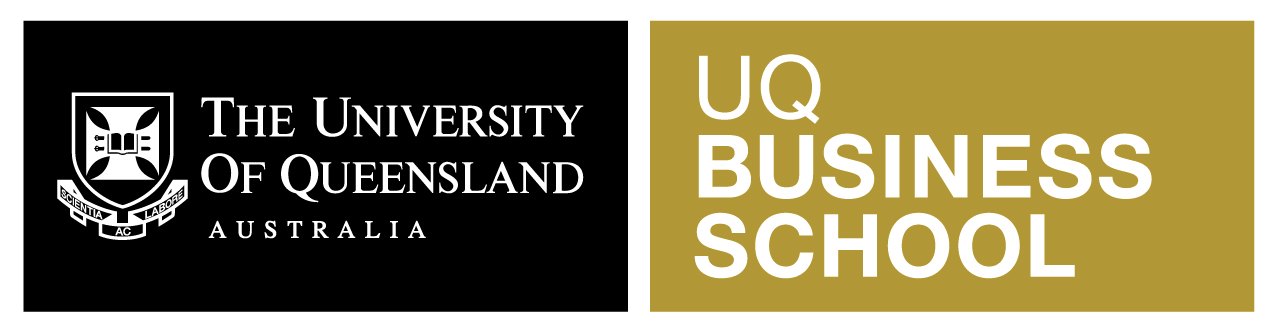 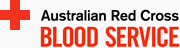 Questions and Discussion
Mark Brown (UQ), Len Coote (UQ), Spring Sampson(UQ) and
Dan Waller (Australian Red Cross Blood Service)